আজকের ক্লাসে সবাইকে স্বাগত
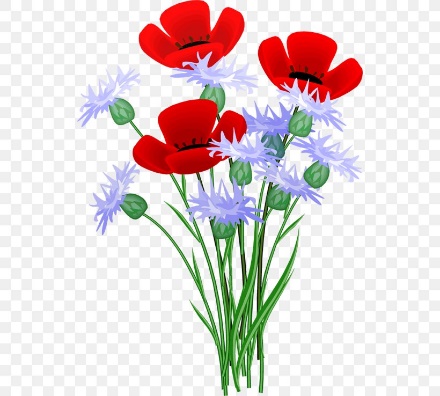 পরিচিতি
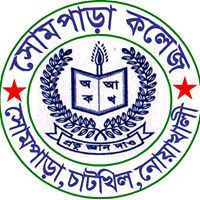 আবু নাছির মোঃ নুরুল্লা
প্রভাষক, তথ্য ও যোগাযোগ প্রযুক্তি 
সোমপাড়া কলেজ
চাটখিল, নোয়াখালী।
মোবাইলঃ 01818606446
ই-মেইলঃ amdnurulla@gmail.com
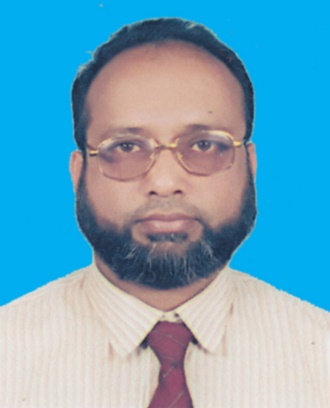 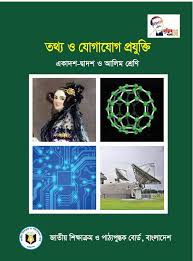 পাঠ পরিচিতি

শ্রেণি		 : একাদশ ও দ্বাদশ

বিষয়           : তথ্য ও যোগাযোগ প্রযুক্তি

অধ্যায়		 : প্রথম

পাঠ শিরোনাম: টেলিকনফারেন্সিং ও 
                    ভিডিও কনফারেন্সিং 
সময়	         : ৫০ মিনিট
নিচের ছবিগুলো লক্ষ্য করি-
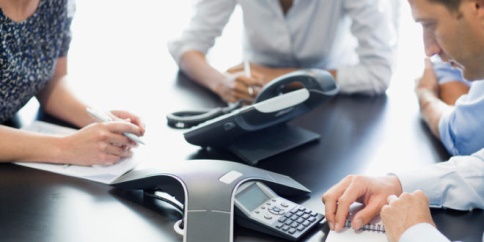 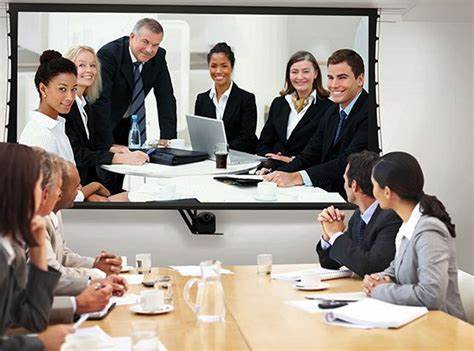 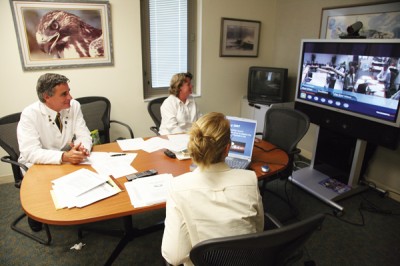 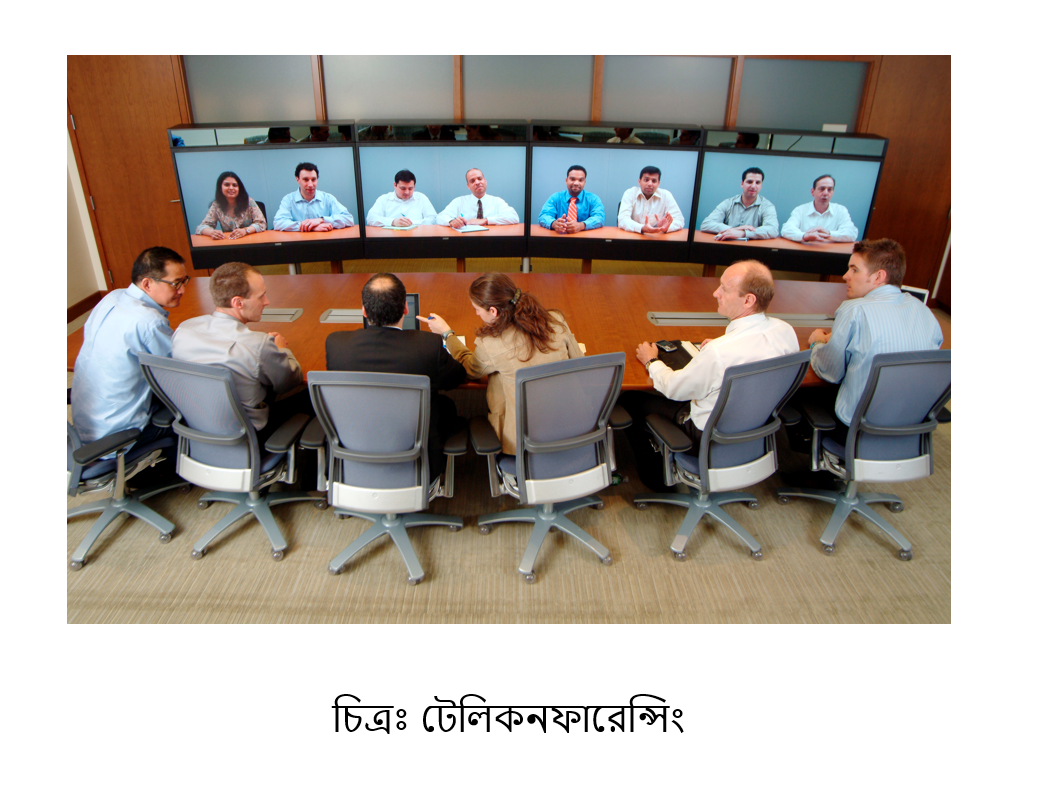 ছবিগুলোতে কী দেখলাম?
আমাদের আজকের পাঠ-
টেলিকনফারেন্সিং ও ভিডিও কনফারেন্সিং
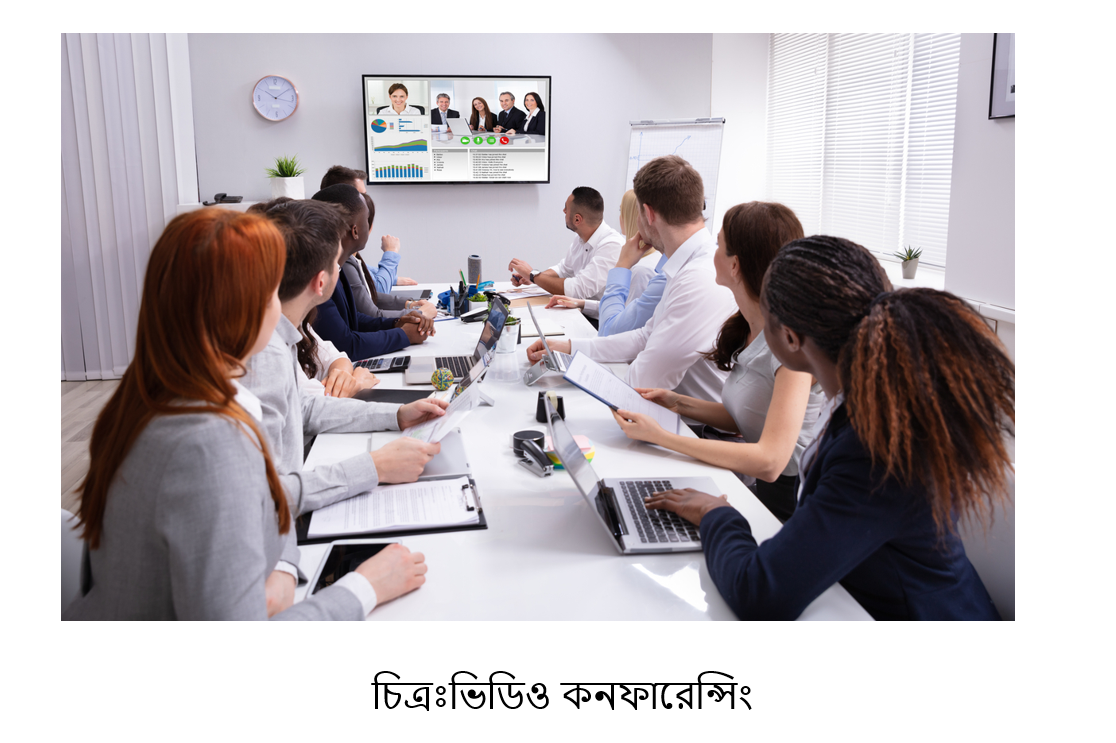 শিখনফল
এ পাঠ শেষে শিক্ষার্থীরা…
১। টেলিকনফারেন্সিং এবং ভিডিও কনফারেন্সিং কী তা বলতে পারবে।
২। টেলিকনফারেন্সিংও ভিডিও কনফারেন্সিং এর সফটওয়্যারসমূহ সম্পর্কে 
    বর্ণনা করতে পারবে।
৩। টেলিকনফারেন্সিং ও ভিডিও কনফারেন্সিং এর উপাদানসমূহ ব্যাখ্যা করতে পারবে।
৪। ভিডিও কনফারেন্সিং এর সুবিধাসমূহ ব্যাখ্যা করতে পারবে।
৫। টেলিকনফারেন্সিং ও ভিডিও কনফারেন্সিং এর পার্থক্য বর্ণনা করতে পারবে।
চল বন্ধুরা প্রথমে একটি ভিডিও দেখি-
https://www.youtube.com/watch?v=Nz-_m9GaZ5k
ভিডিওটিতে আমরা কী দেখলাম?
টেলিকনফারেন্সিং
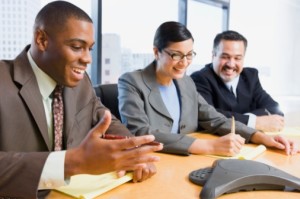 টেলিযোগাযোগের মাধ্যমে সভা অনুষ্ঠানের প্রক্রিয়াকে বলা হয় টেলিকনফারেন্সিং এবং এই সভাকে টেলিকনফারেন্স বলে।
টেলিকনফারেন্স এর মাধ্যমে বিভিন্ন সভা, সেমিনার বা দলবদ্ধভাবে যোগাযোগ করা যায়। ভিন্ন ভৌগলিক দূরত্বে কিছু ব্যক্তি অবস্থান করে টেলিযোগাযোগ সিস্টেমের মাধ্যমে সংযুক্ত থেকে কোন সভা অথবা সেমিনার অনুষ্ঠানের ব্যবস্থা করা হয়। ফলে সময় এবং অর্থ উভয়ই সাশ্রয় হয়।
টেলিকনফারেন্সিং এর উদ্ভাবক
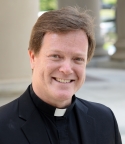 1975 সালে মরি টারফ টেলিকনফারেন্সিং পদ্ধতির উদ্ভাবন করেন।
এই ব্যবস্থায় সভায় অংশ গ্রহণকারীরা কীবোর্ডের মাধ্যমে কেন্দ্রীয় কম্পিউটারে তাদের বক্তব্য বা জবাব পাঠায়।

তাৎক্ষণিক যোগাযোগ ব্যবস্থার জন্য এটি একটি বহুল প্রচলিত নিরাপদ পদ্ধতি।
বিভিন্ন ধরনের টেলিকনফারেন্সিং ব্যবস্থা
পাবলিক কনফারেন্স : পাবলিক কনফারেন্স সবার জন্য উন্মুক্ত। যে কেউ এই কনফারেন্সে অংশ গ্রহণ করতে পারে।

ক্লোজড করফারেন্স : ক্লোজড কনফারেন্স সবার জন্য উন্মুক্ত নয়, পাসওয়ার্ড প্রোটেকটেড। শুধুমাত্র নির্দিষ্ট পাসওয়ার্ড দিয়ে ক্লোজড কনফারেন্সে অংশ গ্রহণ করা যায়।

রিড অনলি কনফারেন্স : রিড অনলি কনফারেন্স সীমিত হতে পারে যাতে শুধুমাত্র কার্যবিবরণী দেখা যায় কিংবা অংশগ্রহণকারীর বার্তায় মন্তব্য জুড়ে দেওয়া যায়।
টেলিকনফারেন্সিং সফট্ওয়্যার সমূহ :
Skype for Business
WebEx Meeting Center
Join.me
GoToMeeting
Team Viewer
Connect wise Control
eztalks meeting
Zoom
Google Meet
টেলিকনফারেন্সিং এর উপাদানসমূহ
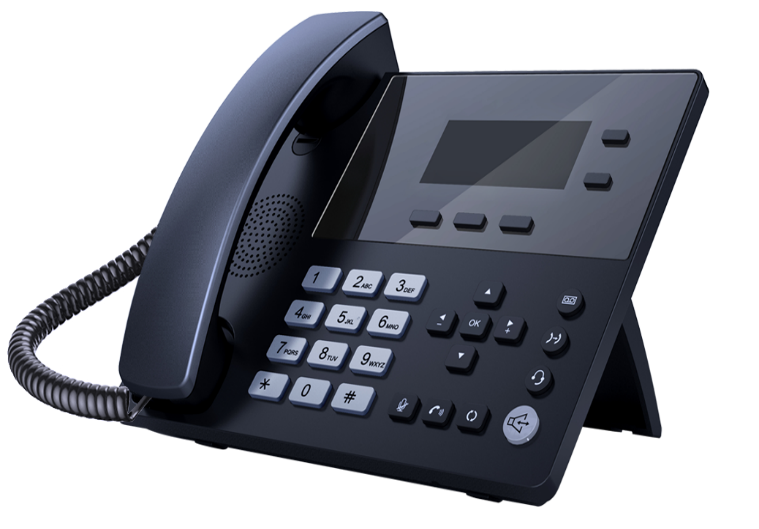 ১) টেলিফোন সংযোগ
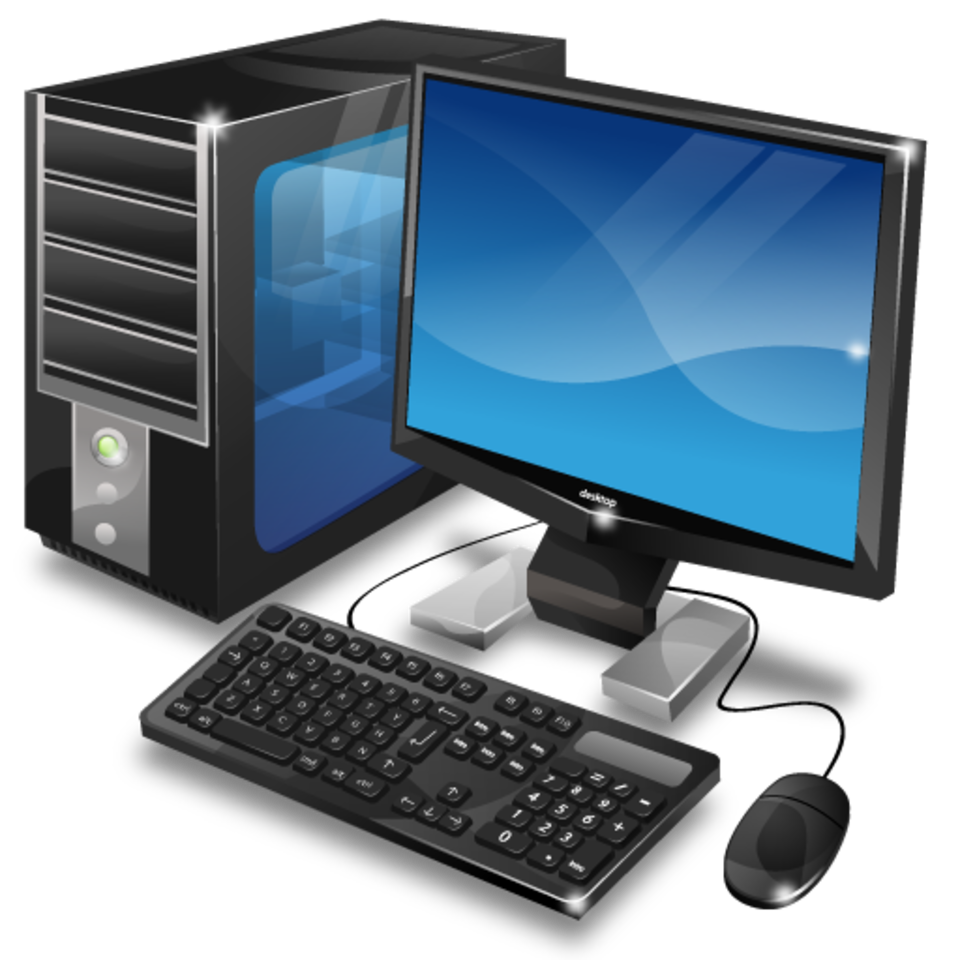 2) মাল্টিমিডিয়া কম্পিউটার
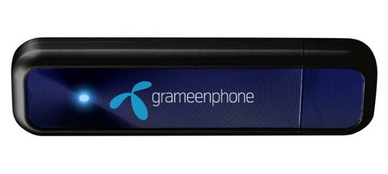 ৩) মডেম
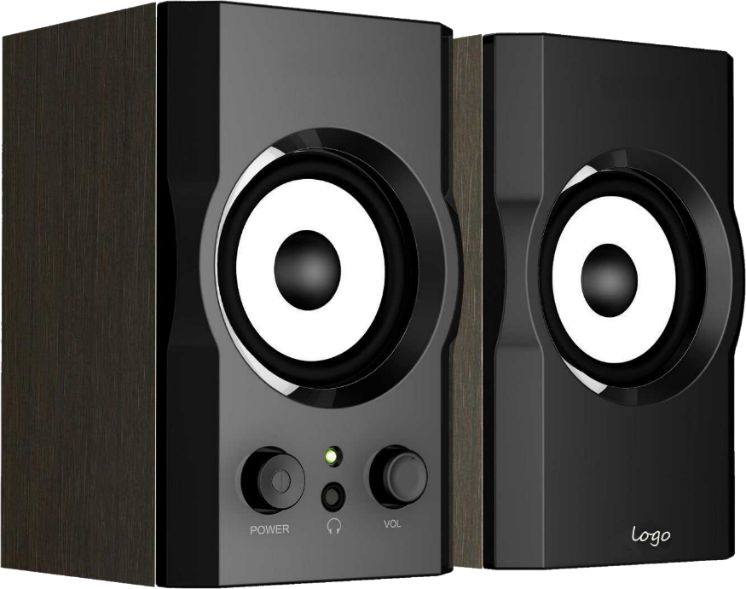 ৪) অডিও যন্ত্রপাতি
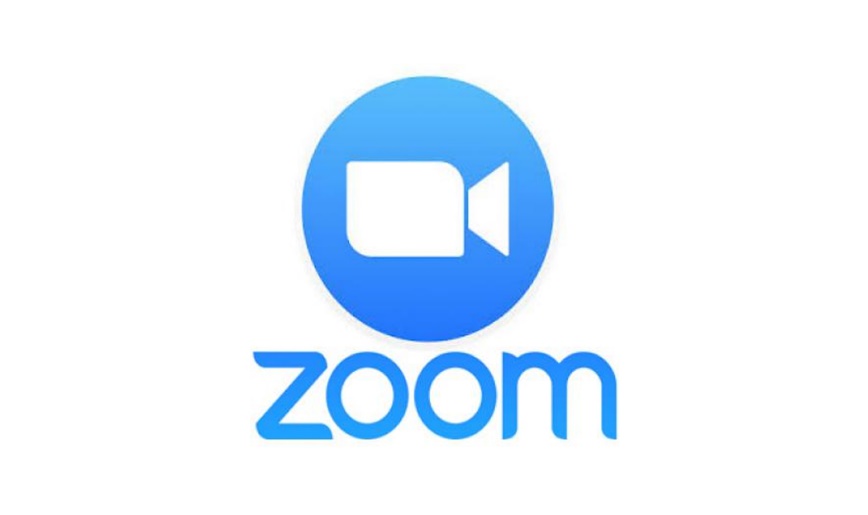 ৫) প্রয়োজনীয় সফট্ওয়্যার
ভিডিও কনফারেন্সিং
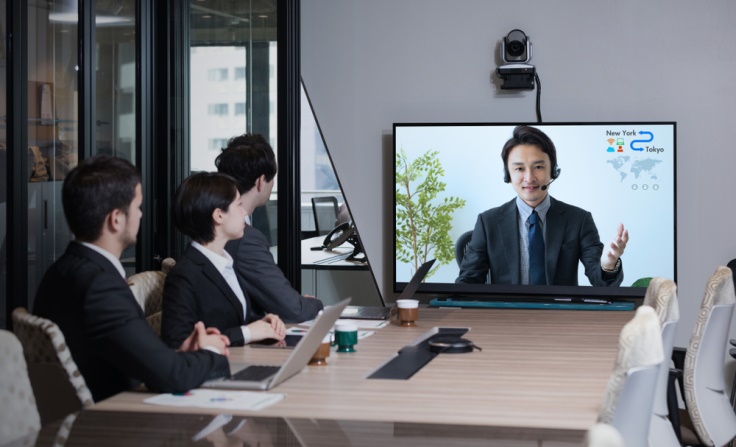 টেলিকমিউনিকেশন প্রযুক্তি ব্যবহার করে দুই বা ততোধিক ভৌগলিক অবস্থানে অবস্থানরত ব্যক্তিবর্গের মধ্যে নিরবছিন্ন অডিও, ভিডিও সম্প্রচারের মাধ্যমে কথোপকথন প্রক্রিয়াকে ভিডিও কনফারেন্সিং বলে।
টেলিকনফারেন্সিং এর মতোই ভিডিও কনফারেন্সিং ব্যবস্থায় অংশগ্রহণকারীরা কথোপকথন করতে পারে। অধিকন্তু ভিডিও কনফারেন্সিং ব্যবস্থায় মনিটর বা পর্দায় অংশগ্রহণকারীরা পরস্পরের সম্মুখীন হয়ে একে অন্যকে দেখে কথোপকথনে অংশ গ্রহণ করে। এটি একটি ক্রমবর্ধমান আন্তর্জাতিক যোগাযোগ ব্যবস্থা।
ভিডিও কনফারেন্সিং এর মাধ্যমে শিক্ষার্থীরা ঘরে বসে ক্লাসের পড়ায় অংশগ্রহণ করতে পারে। 

শিক্ষক-ছাত্র, ডাক্তার-রোগী, রাজনীতিবিদ-জনগণ, সরকার প্রধানগণ, গবেষক এমনকি পারিবারিক আত্মীয় স্বজনের সাথে একটি জনপ্রিয় যোগাযোগ মাধ্যম। স্কাইপি, জুম, গুগল মিট ইত্যাদি ব্যবহার করে খুব সহজেই ভিডিও কনফারেন্সিং করা যায়।

স্মার্টফোনের ক্ষেত্রে ভিডিও কনফারেন্সের জন্য ইন্টারনেট সংযোগ ও সফট্ওয়্যার ছাড়া তেমন কিছুর প্রয়োজন হয় না।
ভিডিও কনফারেন্সিং সফট্ওয়্যার সমূহ :
Microsoft Net Meeting
Skype
Yahoo Messenger
Imo
Whats Apps
Viber
Zoom
Google Meet
ভিডিও কনফারেন্সিং এর উপাদানসমূহ
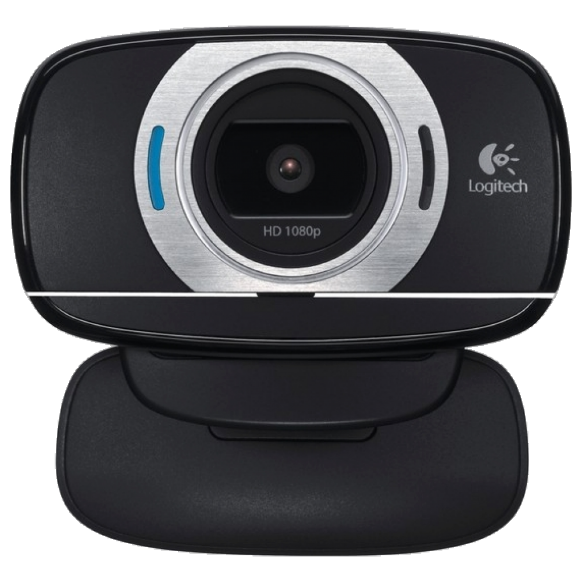 ১) ওয়েবক্যামেরা
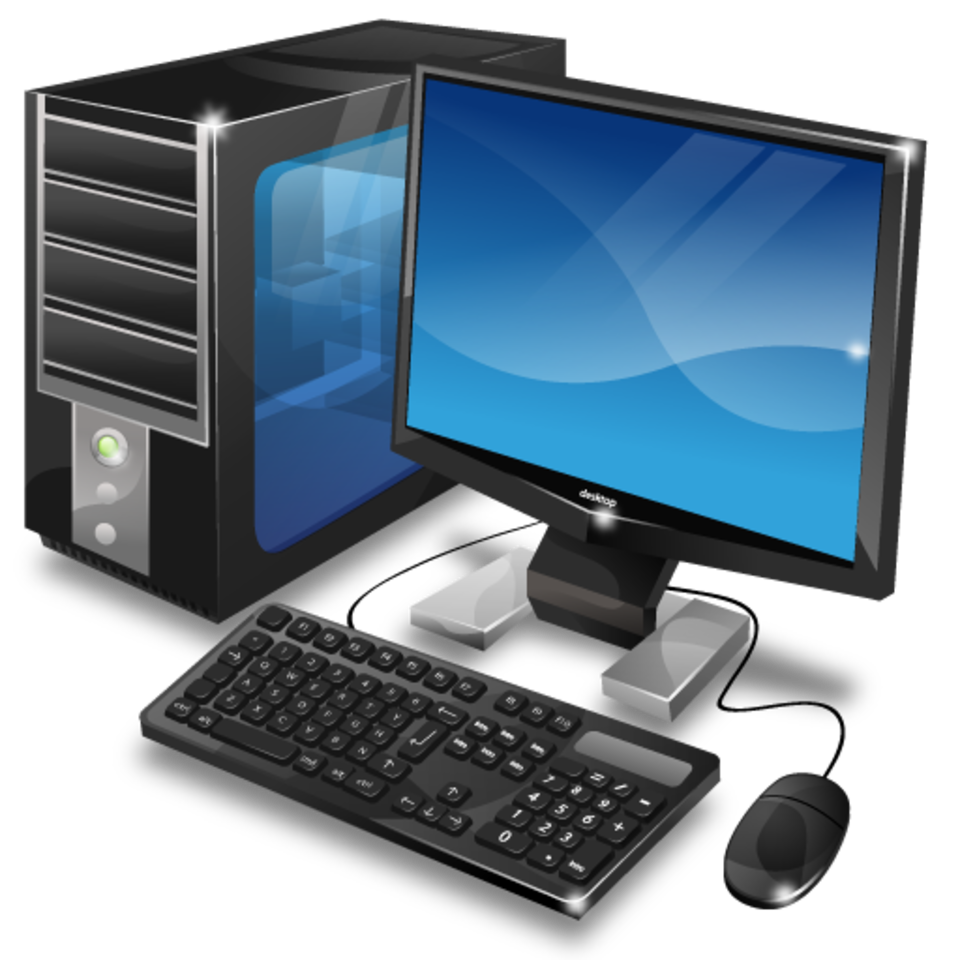 2) মাল্টিমিডিয়া কম্পিউটার
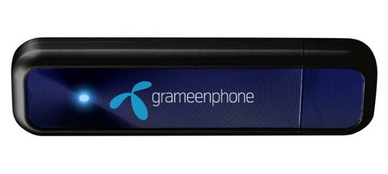 ৩) মডেম
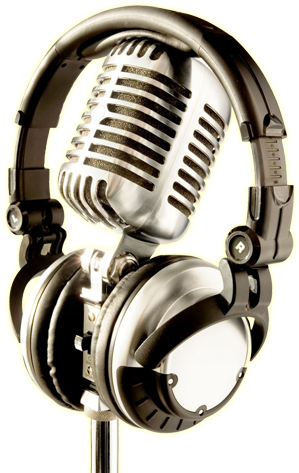 ৪) মাইক্রোফোন
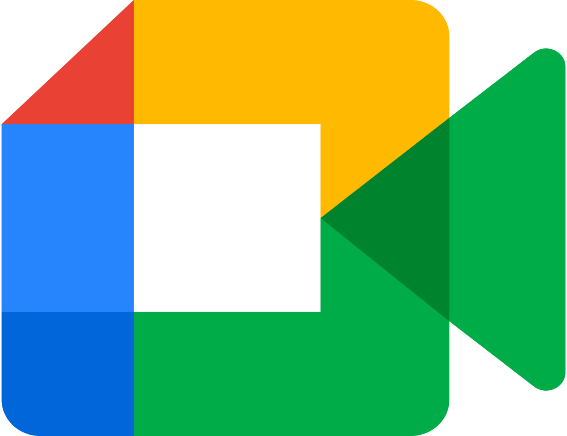 ৫) প্রয়োজনীয় সফট্ওয়্যার
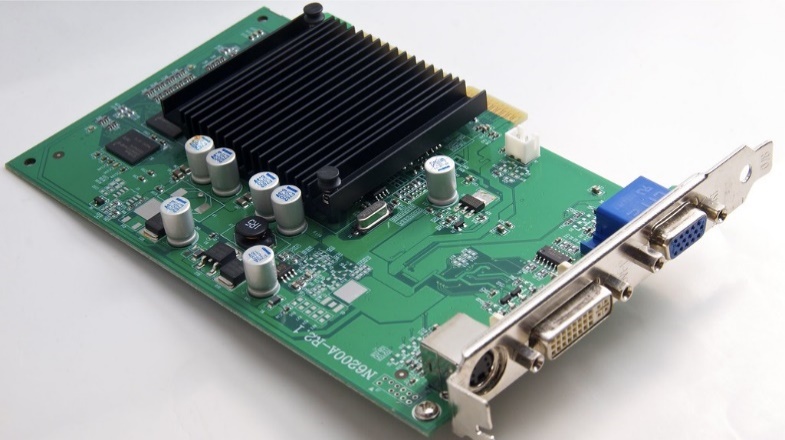 6) ভিডিও ক্যাপচার কার্ড
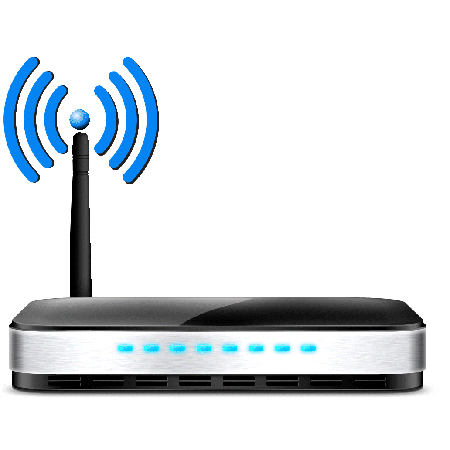 ৭) ইন্টারনেট সংযোগ
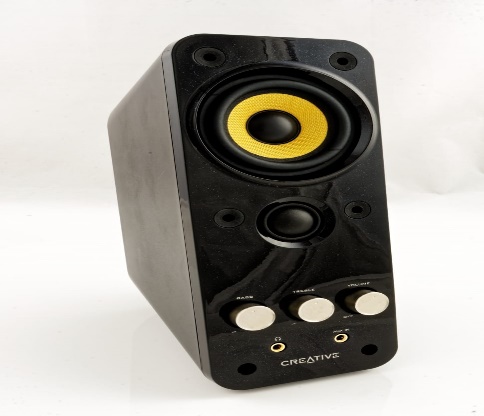 ৮) স্পীকার
ভিডিও কনফারেন্সিং ব্যবহারের সুবিধা
যেকোন ভৌগলিক দূরত্ব থেকে একাধিক ব্যক্তির মধ্যে একেবারে মুখোমুখি সাক্ষাৎ এর ন্যায় বার্তালাপ সম্ভব, যা ব্যক্তির সময় ও ভ্রমণ ব্যয় ব্যাপকভাবে সাশ্রয় করে।
ব্যক্তিগত, পারিবারিক বা সামাজিক সৌহার্দ্যপূর্ণ সম্পর্ক রক্ষায় কার্যকরী ভূমিকা পালন।
প্রত্যন্ত বা দূর্গম এলাকায় অবস্থান করেও বিশেষজ্ঞ ডাক্তারের চিকিৎসা সেবা, উন্নত শিক্ষাসহ আরও বিভিন্ন সেবা গ্রহণ করা যায়।
যেকোন ভৌগলিক দূরত্বে থেকে যেকোন সভা, সমাবেশ, সরকারি কর্মকান্ড, অফিসিয়াল মিটিং, রাজনৈতিক কর্মসূচীসহ যেকোন অনুষ্ঠানে উপস্থিত থাকা বা বক্তব্য প্রদান করা সম্ভব।
যেকোন ভৌগলিক দূরত্বে থেকে নিজ ব্যবসায় প্রতিষ্ঠানের কর্মপরিবেশ অবলোকন, কর্মীদের মনিটরিং, জরুরী অফিসিয়াল সাক্ষাৎ সহ যেকোন ব্যবসায়িক কর্মকান্ড পরিচালনা করা সম্ভব।
টেলিকনফারেন্সিং এবং ভিডিও কনফারেন্সিং এর মধ্যে পার্থক্য
একক কাজ
টেলিযোগাযোগের মাধ্যমে সভা করাকে কি বলে?
ক. ভিডিও কনফারেন্স
ক. ভিডিও কনফারেন্স
খ. টেলিকমিউনিকেশন
খ. টেলিকমিউনিকেশন
গ. টেলিকনফারেন্সিং
গ. টেলিকনফারেন্সিং
ঘ. ভিডিও চ্যাটিং
ঘ. ভিডিও চ্যাটিং
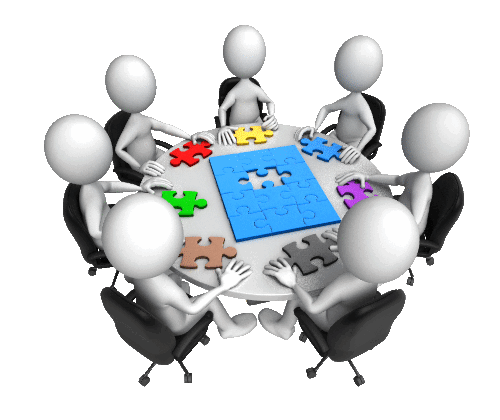 দলীয় কাজ
ভিডিও কনফারেন্সিং এর সুবিধাসমূহ লিখ।
মূল্যায়ন
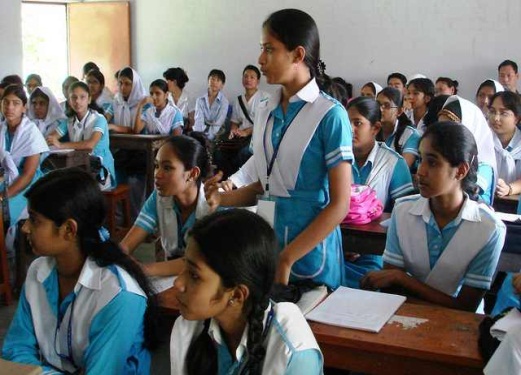 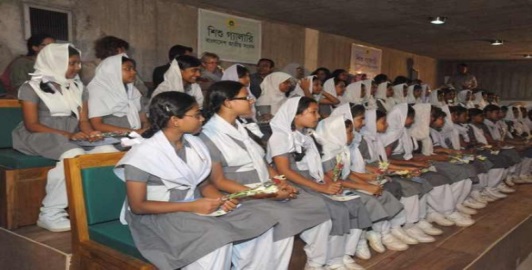 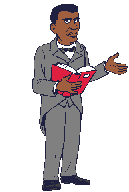 টেলিকনফারেন্সিং কী?
ভিডিও কনফারেন্সিং কী?
টেলিকনফারেন্সিং পদ্ধতি কে উদ্ভাবন করেন? 
পাবলিক কনফারেন্স কী? 
ভিডিও কনফারেন্সিং এর দুটি সুবিধা বল।
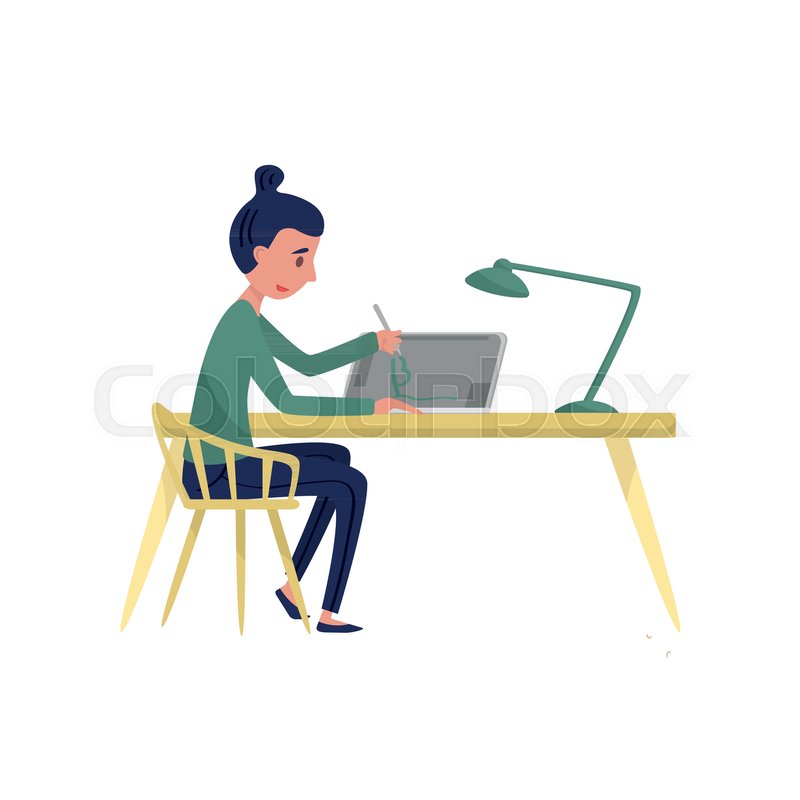 বাড়ির কাজ
টেলিকনফারেন্সিং এবং ভিডিও কনফারেন্সিং এর পার্থক্যসমূহ খাতায় লিখে আনবে ।
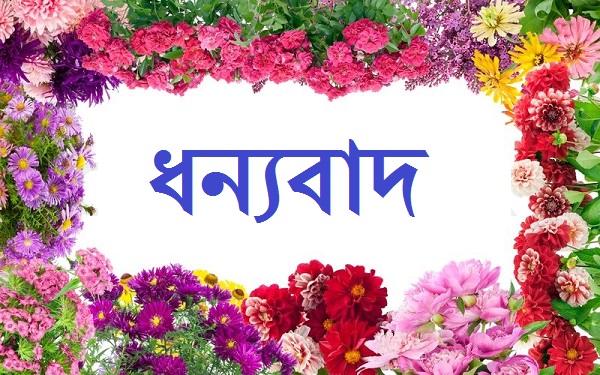